Study on performance of health insurance companies by calculating their incurred claim ratios.
Presented by:-
Dr.Priyanka Mutreja
PG/13/048
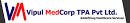 Vipul MedCorp TPA Pvt. Ltd, a company promoted by Vipul group is engaged in the managed healthcare facilitation & has obtained a license from IRDA for TPA activities(Health) and offers its clients a wide array of services and products .
TPA are prominent players in the Health care industry and have the expertise and capability to administer all or a portion of the claims process. They are normally contracted by a health insurer or self-insuring companies to administer services, including claims administration, premium collection, enrollment and other administrative activities
INFRASTRUCTURE
Headquartered in Gurgaon with branch offices in New Delhi, Noida,Faridabad ,Brindavan Jaipur, Mumbai, Kolkata, Bangalore, Chennai & Cochin.
Medical Network of over 6000 + hospitals/Nursing Homes. Operates a 24/7 Assistance Centre.
STEPS 








Cashless facility
Reimbursement facility
Enrollment process

Claim intimation

Scanning

Investigation
INTRODUCTION
A Health Insurance Policy is a contract between an insurer and an individual or a group in which the insurer agrees to provide specified health insurance cover at a premium. Depending on a policy, the premium may be payable either as a lump sum amount or in installments.
Every policyholder pays the premium with a trust on his/her insurer that he’ll be provided financial assistance in times of need, in a simple, smooth and timely manner. 
There are certain parameters to measure this trust. One such parameter is Incurred Claim Ratio.
INCURRED CLAIM RATIO
Incurred claim ratio =  Incurred claim / Earned premium
Incurred claim= claim paid(both cashless and reimbursement) + outstanding.
                    
                  OUTSTANDING CLAIMS: - 5 Types
1. Cashless approved (bill not received)
2. Cashless settled (but unpaid)
3. Reimbursement settled (but unpaid)
4. Query
5. Under process
OBJECTIVE
To study the performance of health insurance companies by calculating the incurred claim ratio in corporate clients.
METHODOLOGY
Study Area-Vipul Medcorp TPA Pvt.Ltd., Faridabad
Study Design- Descriptive Analytical Study.
Study period-Two Months
Study Population-Employees of X (National Health Insurance) and Y (New India Assurance) Corporate. 
Sample size- - 256 employees out of which 156 employees are working in X corporate insured under National Health Insurance  policy and 100 employees are working in Y corporate insured under New India Assurance health policy.
Period of Evaluation-2nd Feb,2015 to 30th April,2015
Tools and technique- Secondary data collected based on cashless and reimbursement claims settled.
Policy Period – 1st September,2013- 31st August ,2014
VARIABLES
Cashless claims paid,
 Reimbursement claims paid,
 Cashless approved (bill not received),
 Cashless settled (but unpaid), 
 Reimbursement settled (but unpaid), 
 Query,
 Under process claims.
FINDINGS
IDEAL RATIOS
If it is >100%, it means that the company has given more money away as claim than what it has collected as premium. This is not sustainable for the company.
If it 50-100%, it means that the company has given lesser amount as claims than what it has collected. They are therefore making profits. 
If ICR is <50%, company is either selling a high-priced product successfully and/or hardly giving out claims. . The company is making very big profits and that is NOT as good as it sounds. Any health insurance company must provide products which actually pay out claims within the right limits.
NATIONAL HEALTH INSURANCE
At the end of policy year the total number of claims paid (cashless and reimbursement)  are 156.
Cashless claims are 84.
Reimbursement claims are 72.
Outstanding claims are 0.
ICR is 73%
NEW INDIA INSURANCE
At the end of policy year the total  number of claims paid (cashless and reimbursement)  are 93
Cashless claims are 61.
Reimbursement claims are 32.
Outstanding claims are 0
ICR is 137%
PREMIUM VERSUS CLAIMS SETTLED
In National Health  Insurance policy ,the total premium earned at the end of policy year was Rs.5343965 and the total claim settled was Rs.7302257.
In New India Assurance insurance policy, the total premium earned at the end of policy year was Rs. 1551450 and total claim settled was Rs. 2120016.
DISEASE  PATTERN
ANALYSIS AND CONCLUSION
The ideal ICR for insurance company ranges 72-90%.
An insurance company with  incurred claim ratio is 90%. Then what it indicates is, for every Rs.100 earned as premium, Rs.90 spent on the claims settled by the insurer. 
Therefore, Rs.10 is the profit to the company. If this incurred claim ratio is over and above 100%, then it indicates that they suffered a loss in their business.
Usually higher the incurred claim ratio then it is good for you. This is how the health insurance company’s performance is gauged. However, when it comes to insurance company point of view, then if higher the incurred claim ratio means the company is in loss.
That is the reason usually insurance companies load your premium when they incur a higher loss in particular age group segment.
Incurred claim ratio of NEW INDIA  ASSURANCE is 137% .This indicates that all the claims are settled but , company is at loss. Company has given more money away as claim than what it has collected as premium.
Incurred claim ratio of NATIONAL INSURANCE LIMITED is 73%.This indicates, company has given lesser amount as claims than what it has collected. They are therefore making profits. The profit earned by the company will make it able to provide good service as well.
Maximum claims are settled for Gastrointestinal and obstetric cases in National Health Insurance policy.
Maximum claims are settled for CVS,trauma,tumor and orthopedic cases for New India Assurance policy
RECOMMENDATION
1.New India Heath Insurance has high ICR (137%) which means :-
they need to change their product
increase the price to help manage the claim
increase the copayment
Should start rejecting borderline claims

2.National Insurance Limited has ICR i.e,73% which lies within IRDA’s ideal range.
THANK YOU